Геноцид як феномен ХХ століття. Руанда.
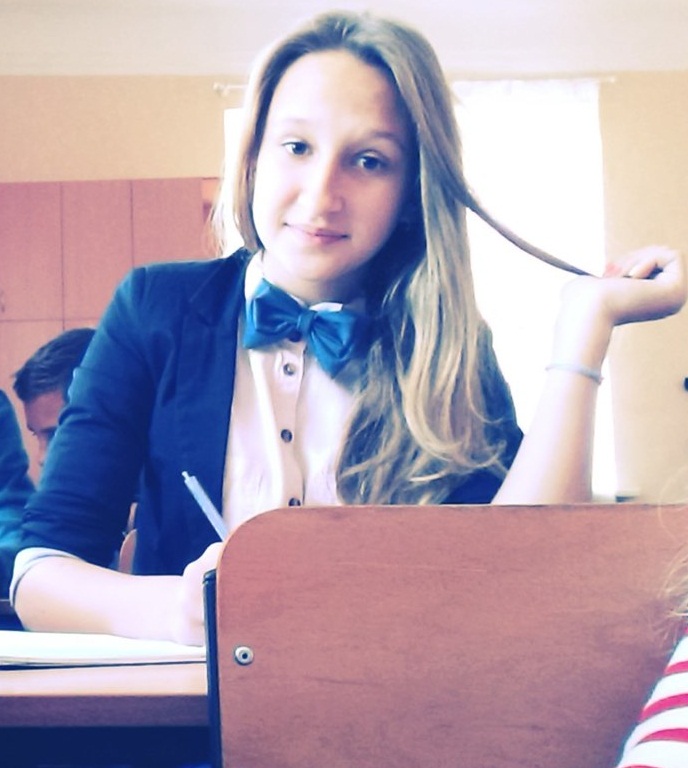 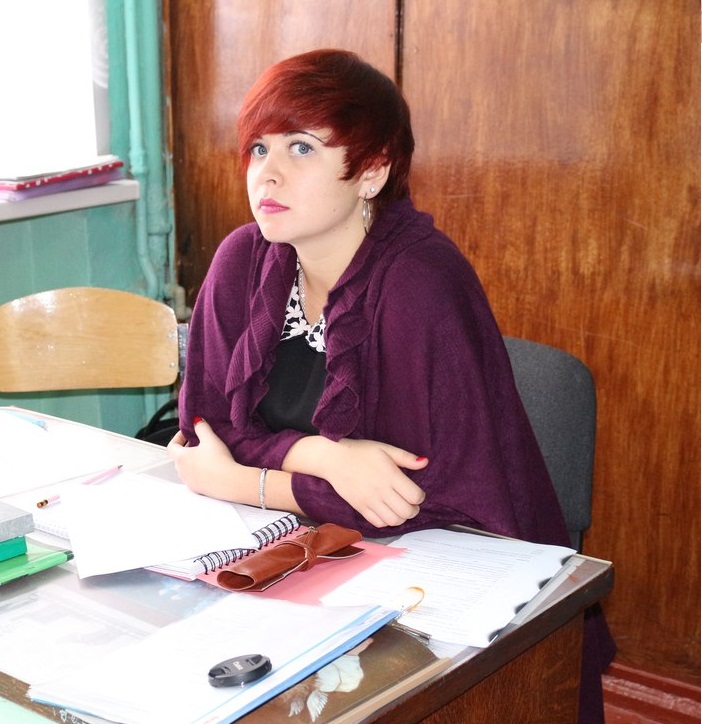 Мета цієї роботи полягає у тому, щоб проаналізувати події трагедії, яка за своїми масштабами не має аналогів, допомогти зрозуміти, що підштовхує людей на такі страшні дії та виховати повагу до полікультурного світу у якому ми всі живимо. 
Актуальність даної роботи в тому, що детальному розгляду підлягають події, які відбулися відносно недавно, у 1994 році, а також у тому, що інформація про них не є загальновідомою, хоча ця трагедія набула майже такого розмаху як і геноцид єврейського народу під час Другої світової війни.
Геноцид – це цілеспрямовані дії з метою повного чи часткового знищення  окремих груп населення чи цілих народів за  національними, етнічними, расовими або релігійними мотивами.
Геноцид у руанді – ОДИН З НАЙКРОВАВІЩИХ В ІСТОРІЇ ЛЮДСТВА.
Місцеві племена Тутсі і хуту,ЩО БРАЛИ УЧАСЬ У ГЕНОЦИДІ ТА ПОСТРАЖДАЛИ ВІД НЬОГО.
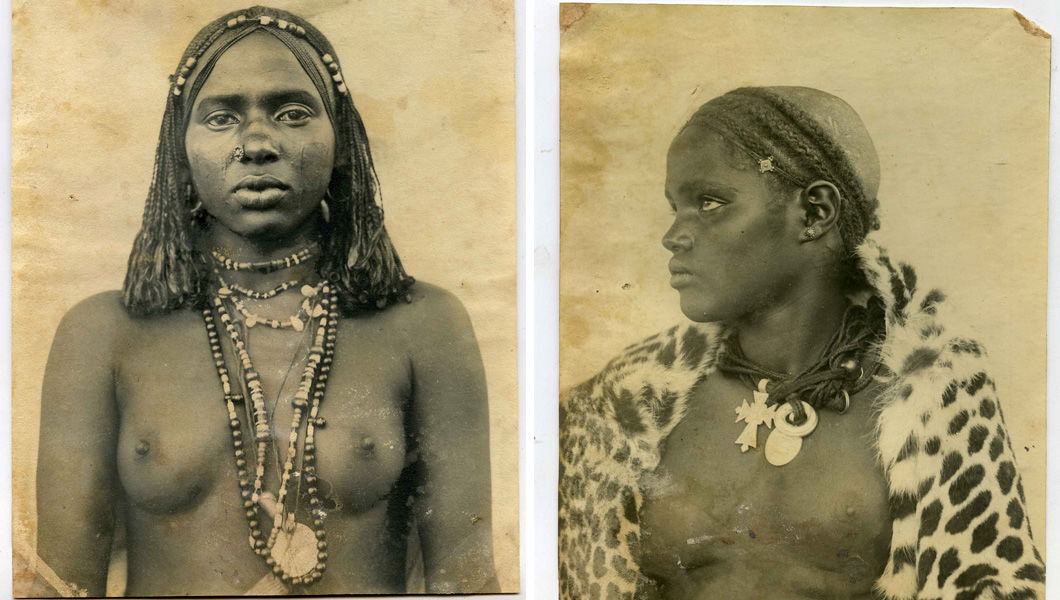 екстремістська організація Інтермахве, ОДНА З ВИКОНАВЕЦЬ ГЕНОЦИДУ.
Президент руанди Жувеналь Габ'ярімана, ТОДІШНІЙ ЛІДЕР РУАНДСЬКОЇ РЕСПУБЛІКИ.
Початок геноциду
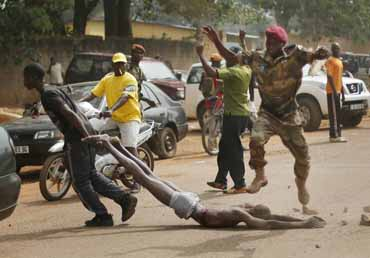 Вбивства під час геноциду здійснЮвалися з величезною швидкістю, за годину у Руанді помирало приблизно 72 людини.
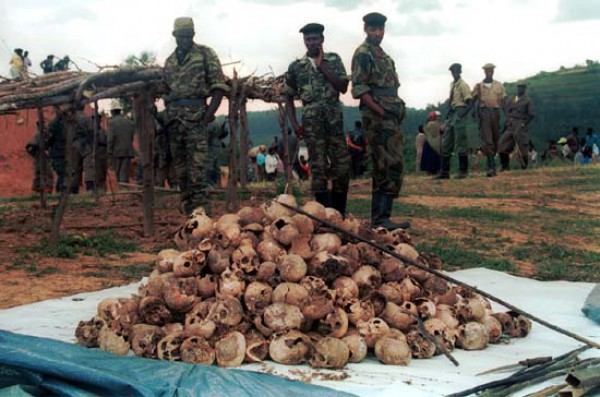 Всього Було вбито близько одного мільйона людей…
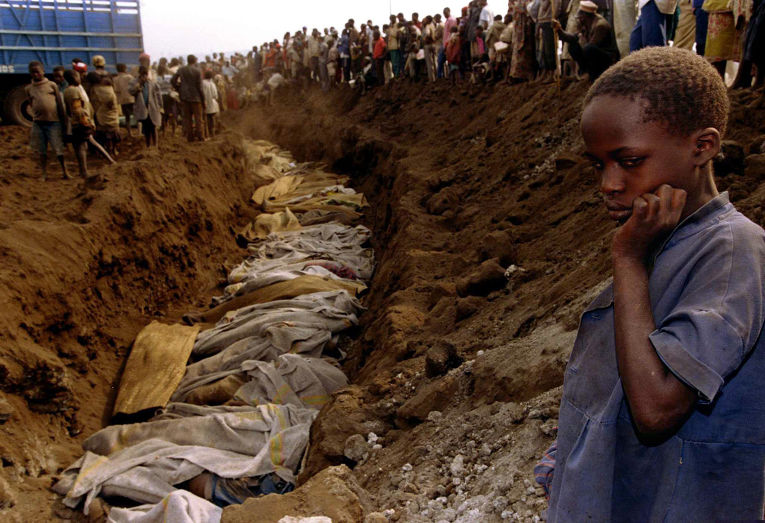 Зараз політика Руанди спрямована на об’єднання племен
Дякую за увагу